3 городская конференция «Балльно-рейтинговая система оценивания внеучебных достижений учащихся».
« БРС в проектной деятельности школьников».


Автор:
 Антропова Эльза Валерьевна,
учитель математики 
ГБОУ СОШ №539
Кировский район,
 Санкт – Петербург.


						                        2013
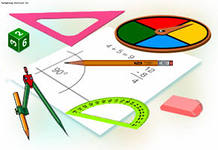 Мотивация использования БРС в проектной деятельности школьников.
Мы не говорим педагогам —поступайте так или иначе; но говорим им: изучайте законы тех психических явлений, которыми вы хотите управлять, и поступайте, соображаясь с этими законами и теми обстоятельствами, в которых вы хотите их приложить.            
  К.Д. Ушинский.
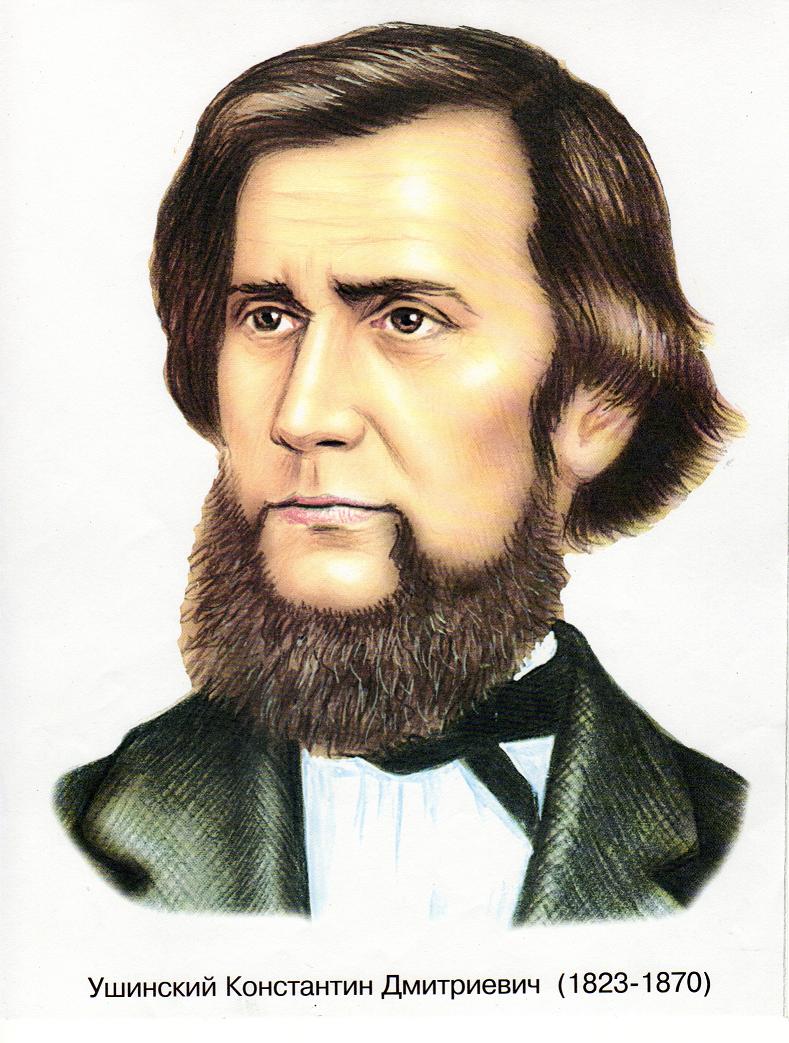 Периоды психического развития ребенка
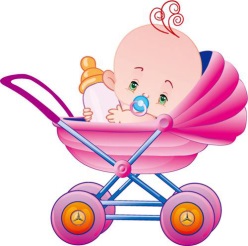 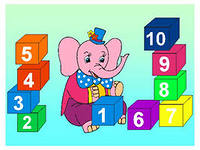 Воспроизводящая деятельность: 
непосредственно эмоциональное общение,
 предметно - манипуляторная,
 игровая,
 учебная, 
общественно полезная ,
учебно-профессиональная деятельность.
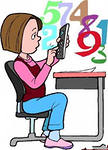 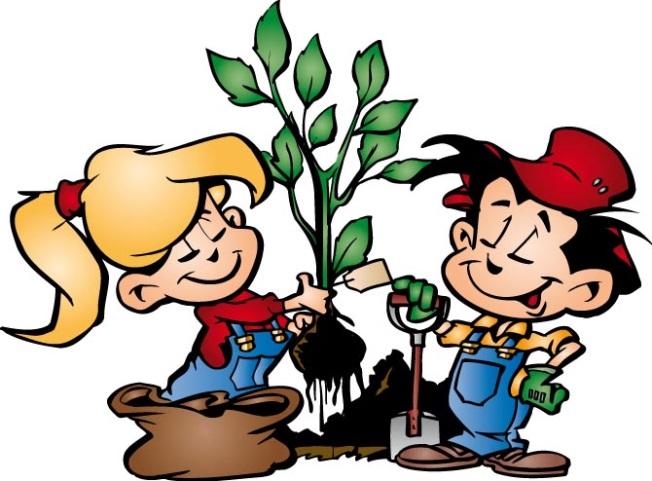 Поощрение и наказание.
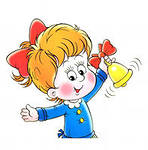 Ненасильственные методы формирования личности, естественно, по «приказу души» воспринимаемых ею…

Подкрепление.
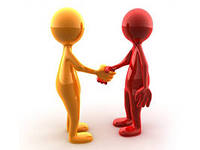 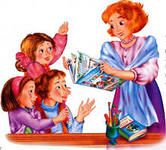 Важно
Важно то, что подкреплять нужно не только конечный результат действия, но и постепенное приближение к его достижению. А заканчивать обучение следует всегда на фоне поощрения.
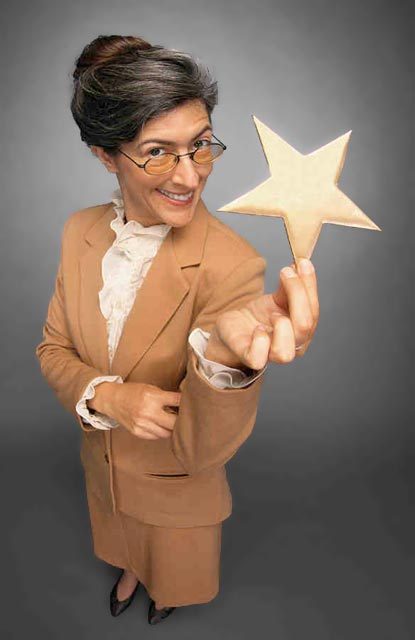 Метод стимулирования – соревнование.
Эффективность соревнования значительно повышается, когда его цели и задачи, условия проведения определяют сами ученики, они же подводят итоги и определяют победителей. Педагог же направляет инициативу воспитанников, поправляя, где нужно, их неумелые действия.
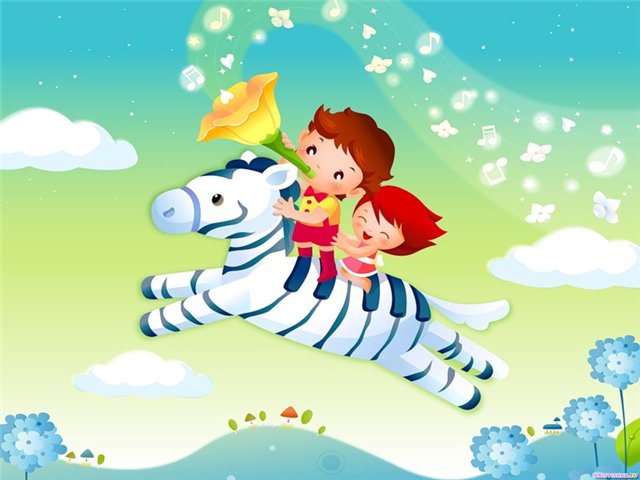 Проекты и БРС.
Для поощрения, стимулирования и оценивания проектной деятельности школьников наилучшей системой является балльно - рейтинговая система оценивания.
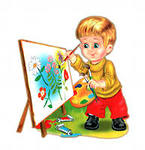 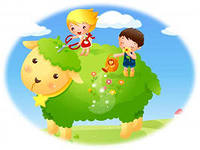